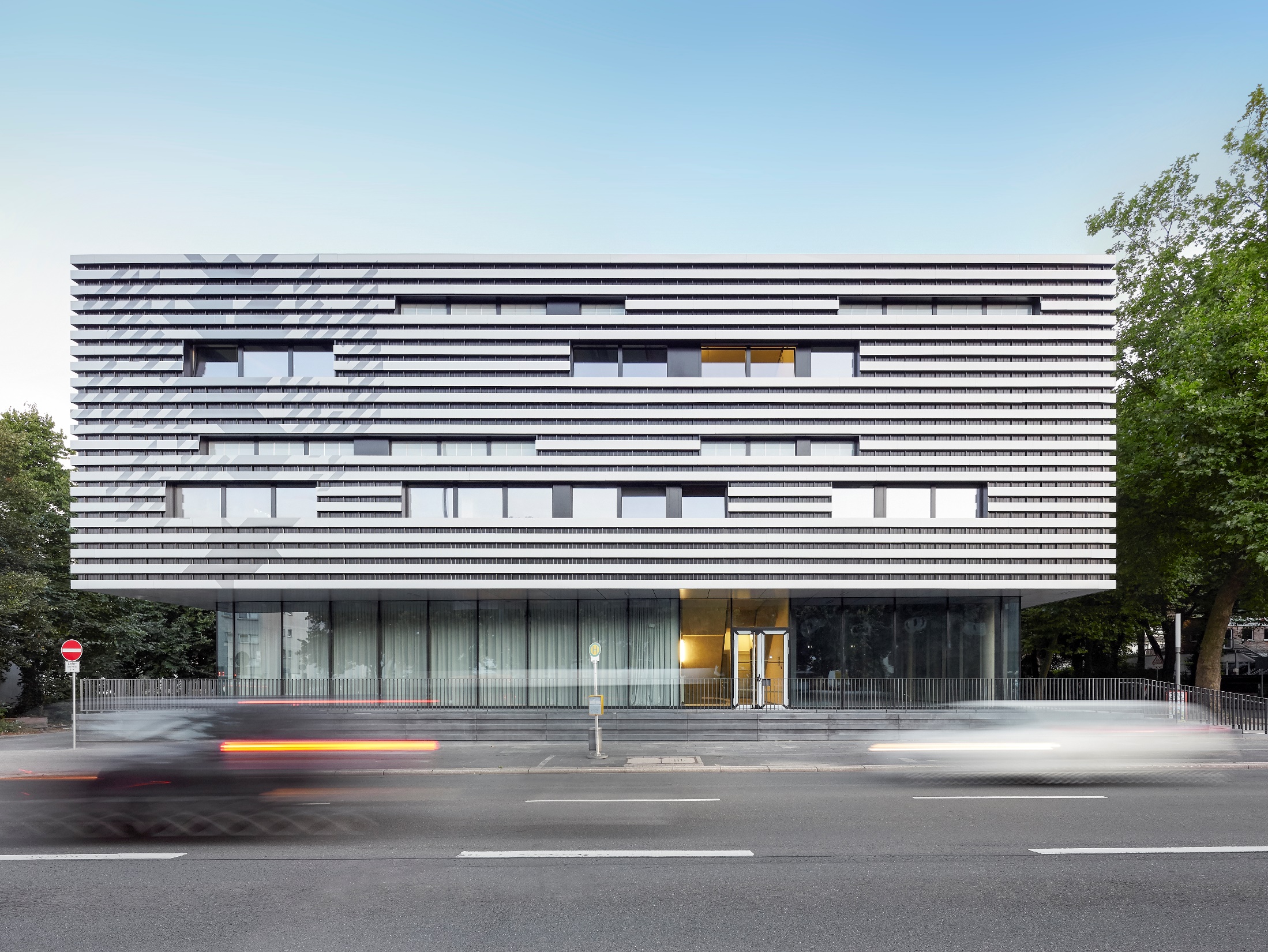 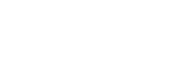 KARRIERE IN DER BAU- UND IMMOBILIENWIRTSCHAFT
Mehr Kompetenz durch Job + Master
BILDUNGSKONZEPTE FÜR DIE ZUKUNFT
Prof. Dr. Felix Huber
Prof. Dr. Manfred Helmus
Shutterstock_oliverrees
Online Karrieretag der Bauwirtschaft | 09.12.2021
Kompetenzen erweitern.
Berufsbegleitend studieren.
Gebäude HC by Andreas Horsky
HERAUSFORDERUNGEN DER ZUKUNFT
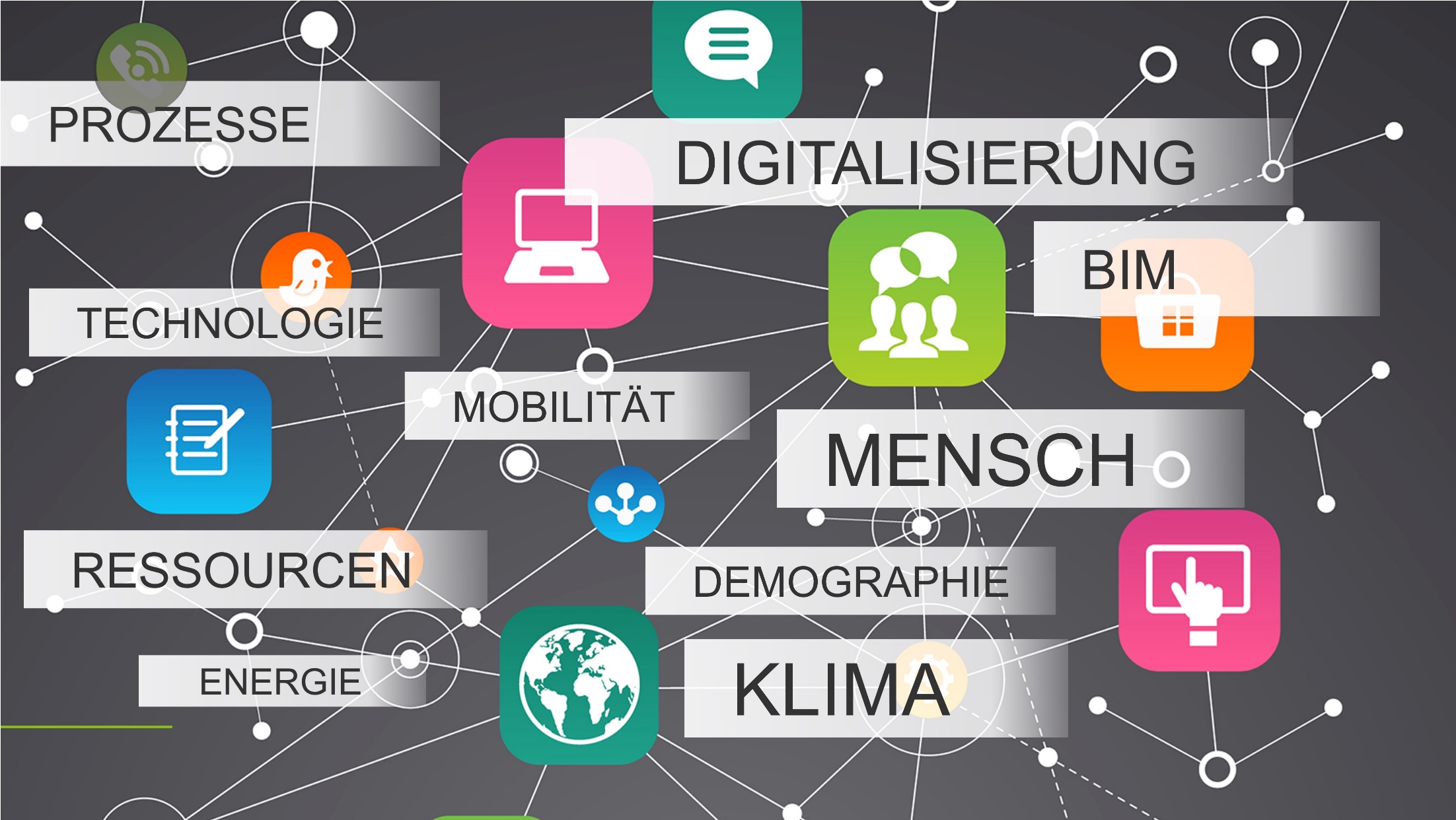 BACHELOR IN DER TASCHE
… UND DANN?
Direkter Einstieg in ein Unternehmen
Berufsbegleitender Master
Konsekutiver Master
Trainee-Programm
Master im Ausland
Zweitstudium
Fernstudium
Praktikum
B. SC. // B. ENG.
FACHKRÄFTEMANGEL
Das  bedeutet hervorragende Job-aussichten für Absolvent*innen
Der Fachkräftemangel hat sich im Baugewerbe seit 2014 zum größten Geschäftsrisiko entwickelt. 
Zu Jahresbeginn 2021 nannten in der Umfrage des DIHK 67 % der Bauunter-nehmen diesen als Risiko für die eigene wirtschaftliche Entwicklung. 
Zu Jahresbeginn 2010 waren es hingegen nur 21 %.

DIHK: Deutscher Industrie- und Handelskammertag 
Quelle: Hauptverband der Deutschen Bauindustrie
2021
2010
5
[Speaker Notes: DIHK Deutscher Industrie- und Handelskammertag 
Weitere Faktoren waren Arbeitskosten, Finanzierung und Nachfrage.]
WARUM EIN MASTERSTUDIUM?
JEDOCH WER
Die Bau- und Immobilienwirtschaft boomt.

Im Ingenieurbereich sind Masterabschlüsse bei Unternehmen zwar durchaus gefragt, aber aktuell keine zwingende Notwendigkeit.
eine Führungs- oder Managementkarriere anstrebt
in den höheren Verwaltungsdienst will oder 
eine wissenschaftliche Karriere anstrebt und promovieren will 
SOLLTE UNBEDINGT EINEN MASTER MACHEN.
Bildquelle: http://1.bp.blogspot.com/-TjGjXSO7Fd4/UsQJUUFWb-I/AAAAAAAADIs/5yU-mpGQXug/s1600/Fazit.png
EINE MÖGLICHKEIT
JOB + MASTER
BERUFSBEGLEITEND STUDIEREN
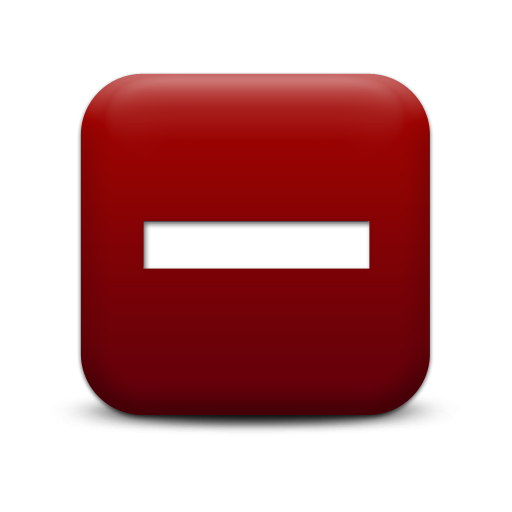 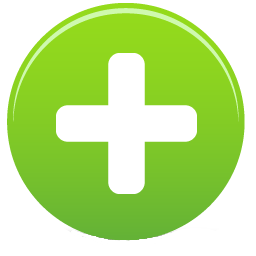 Praxisnah
Parallel zum Job / Einkommen
Direkte Anwendung des Gelernten in der Praxis
Master + Berufserfahrung / Karrierechancen steigen
Studiengebühren werden z. T. übernommen bzw. sind steuerlich absetzbar
Gute Studienbedingungen (kleine Gruppen, individuelle Betreuung)
Vermeintliche Mehrkosten
Doppelbelastung durch Studium und Job
Ggf. weite Anfahrtswege
(+/-) Teilweise kann eine langfristige Bindung an ein Unternehmen entstehen
BERUFSBEGLEITENDE MASTERSTUDIENGÄNGE
WORAUF SOLLTE ICH ACHTEN?
Welches Ziel verfolge ich mit der Weiterbildung?
Welcher Studiengang passt am besten zu meinem gegenwärtigen und künftigen Weiterbildungsbedarf?
Ist der Studiengang akkreditiert?
Befähigt der Masterstudiengang zur Laufbahn im höheren Dienst bzw. zur Promotion?  (Bachelor + Master = 300 CP)
UNSERE BERUFSBEGLEITENDEN MASTERSTUDIENGÄNGE
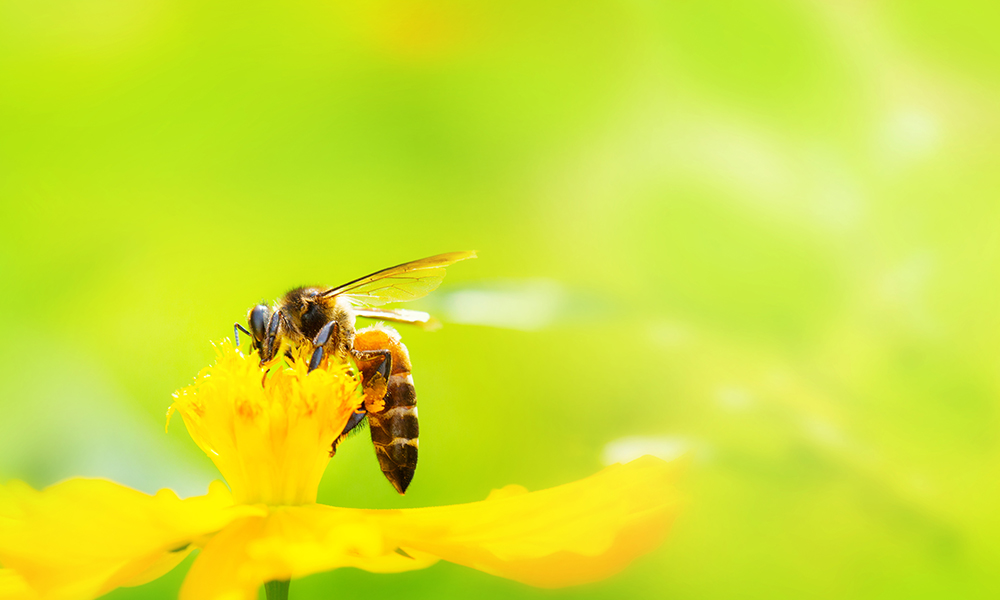 NACHALTIG 
ZUKUNFT 
BAUEN
Bereits heute ist der globale ökologische Fußabdruck der Menschheit größer, als es die verfügbaren Ressourcen der Erde dauerhaft verkraften. 

Das Bauwesen ist ein ressourcenintensiver Wirtschaftszweig. Allein in Deutschland werden jährlich 517 Millionen Tonnen mineralischer Rohstoffe verbaut. Das entspricht ca. 90 Prozent der gesamten inländischen Entnahme.

Von Baustahl bis Zement – das Umweltbundesamt beziffert das im deutschen Gebäudebestand verbaute Material auf 15 Milliarden Tonnen. Wertvolle Rohstoffe, denn Sand und andere Rohstoffe wie bspw. Kupfer werden bereits knapp.
JETZT BEWERBEN
Studienstart
Oktober 2022
11
BERUFSBEGLEITENDER MASTERSTUDIENGANG
M.Sc. Nachhaltiges und ressourcenschonendes Bauen
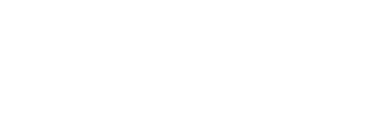 MODULÜBERSICHT
ZIELGRUPPEAbsolvent*innen der Fachrichtungen Architektur, Bauingenieurwesen, Gebäude- und Energietechnik, Umwelt- oder Wirtschaftsingenieurwesen mit baufachlichem Hintergrund oder verwandten Fachrichtungen

STUDIENZIELAusbildung von Nachhaltigkeitsexpert*innen, die den Transformationsprozess von einer 
ressourcenintensiven 
Bauwirtschaft hin zu einer 
nachhaltigen Kreislaufwirtschaft 
im Bauwesen mitgestalten 
und weiterentwickeln 
können

PROF. ANNETTE HILLEBRANDT
PROF. ANJA ROSEN
Studiengangleiterinnen

WEITERE INFOS
www.s-um.de
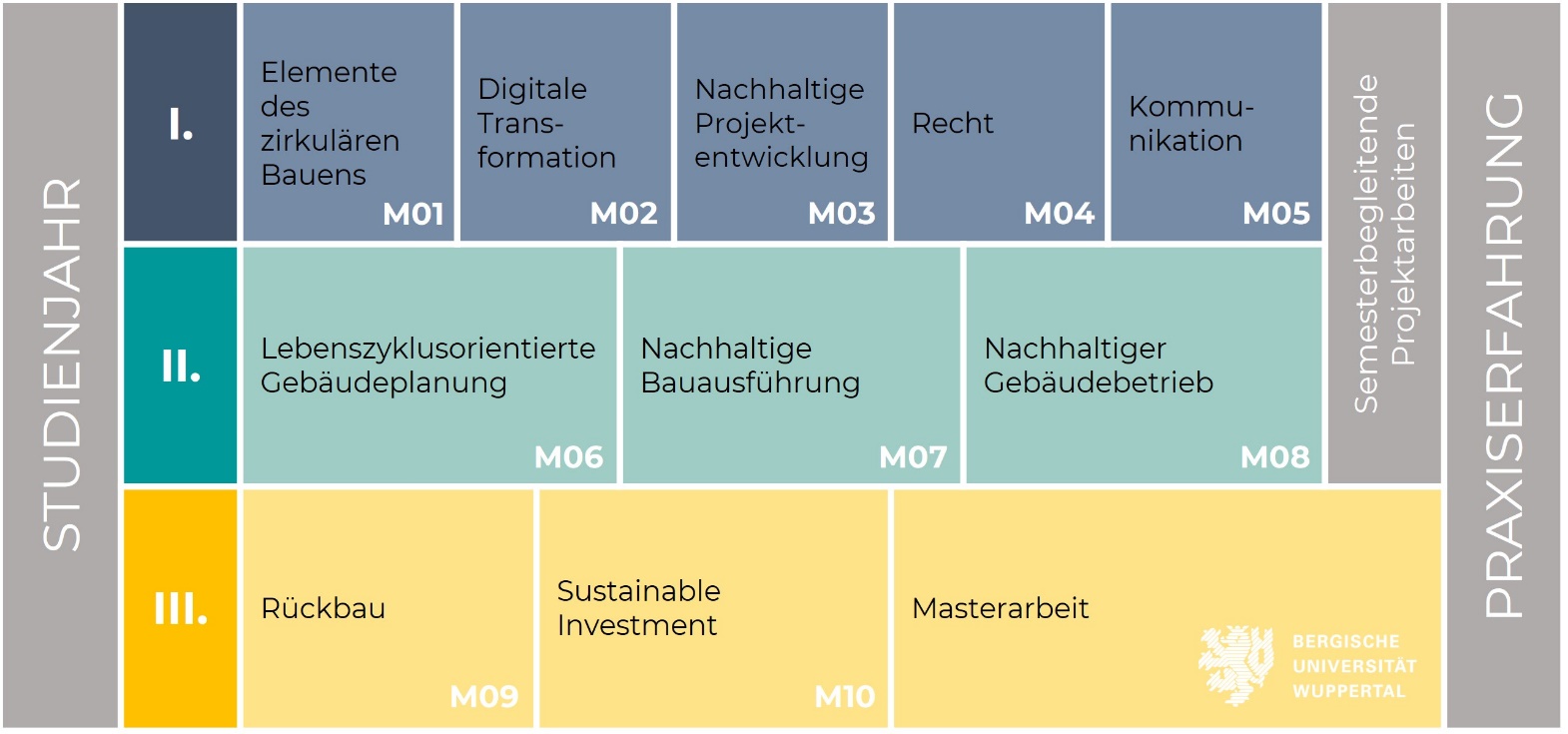 …WIR MÜSSEN LERNEN, IN KREISLÄUFEN ZU DENKEN UND DAS BAUEN IM BESTAND PRIORISIEREN…
STUDIENDAUER6 Semester in 36 Monaten inkl. Masterarbeit

LEHRMETHODEN
Vorlesungen in Präsenz und online, Studienbriefe, Übungen, Workshops, Exkursionen und Projektarbeiten
STUDIENSTARTJeweils im Oktober

ANMELDESCHLUSSJeweils der 15. Juni vor 
Studienbeginn
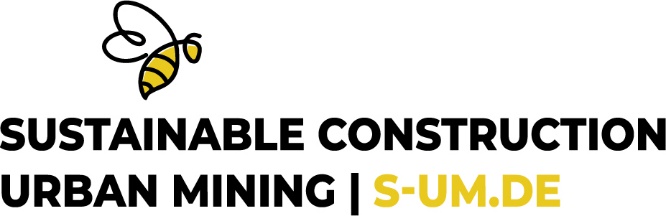 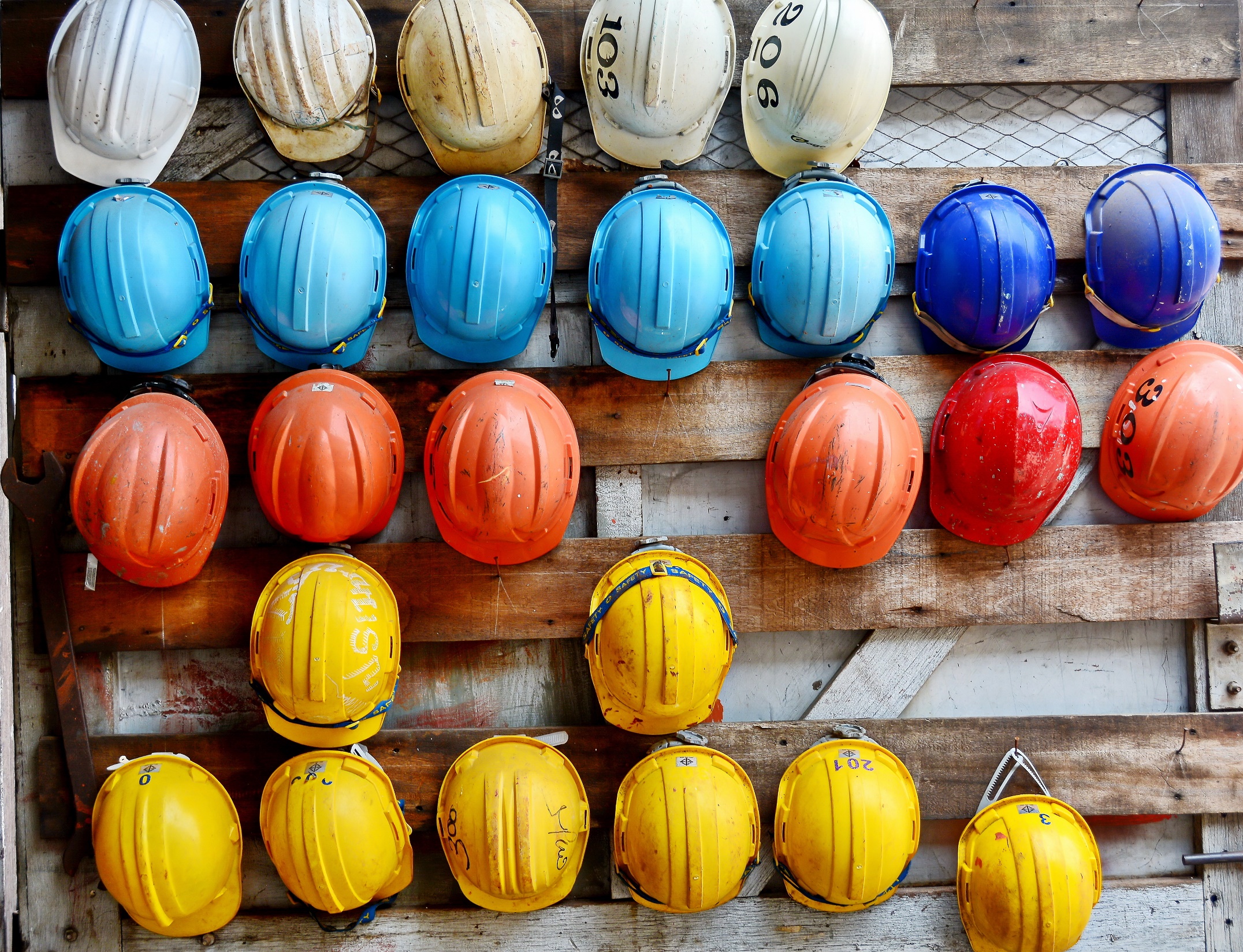 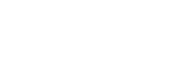 MEHR
KOMPETENZ 
IM BAUBETRIEB
FAST AUSGEBUCHT 
Nächster Studienstart
Februar 2022
MASTER OF BUSINESS ENGINEERING
BAUBETRIEB
FÜHRUNG | PROZESSE | TECHNIK
13
BERUFSBEGLEITENDER MASTERSTUDIENGANG
MBE Baubetrieb Führung | Prozesse | Technik
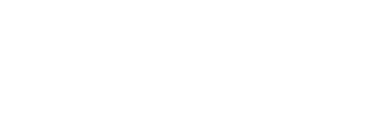 MODULÜBERSICHT
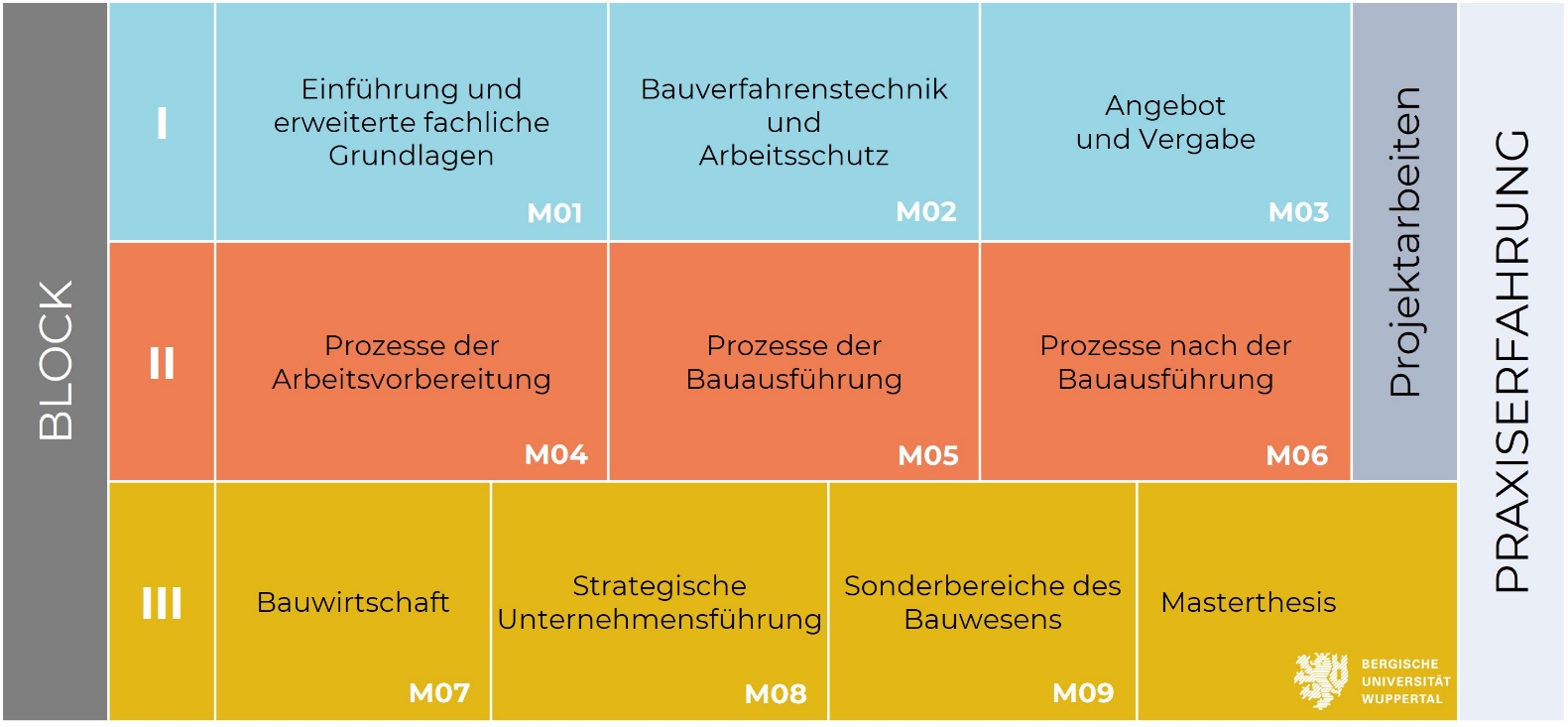 ZIELGRUPPEArchitekt*innen, Bauingenieur*innen, Wirtschaftsingenieur*innen Bau

STUDIENZIELKompetenz in allen Prozessen der Bauausführung sowie Führungskompetenz

VORAUSSETZUNGEN
Berufsqualifizierender Abschluss (Diplom, Bachelor, Master), mindestens ein Jahr
Berufserfahrung, Arbeitsvertrag mit einem Unternehmen der Bauwirtschaft,
Nachweis der persönlichen und sozialen Kompetenzen in einem Zulassungsgespräch

STUDIENUMFANG
9 Prüfungen und 2 Abschlusscolloquien

STUDIENGANGLEITER
Prof. Dr. Manfred Helmus
STUDIENSTARTJeweils Ende Januar/
Anfang Februar

ANMELDESCHLUSS15. Oktober eines jeden Jahres
STUDIENDAUER36 Monate inkl. Masterarbeit


STUDIENFORMAT
Jährlich 2 Monate Präsenzstudium 
zzgl. einer Prüfungswoche
WEITERE INFOS
www.baubetrieb.de
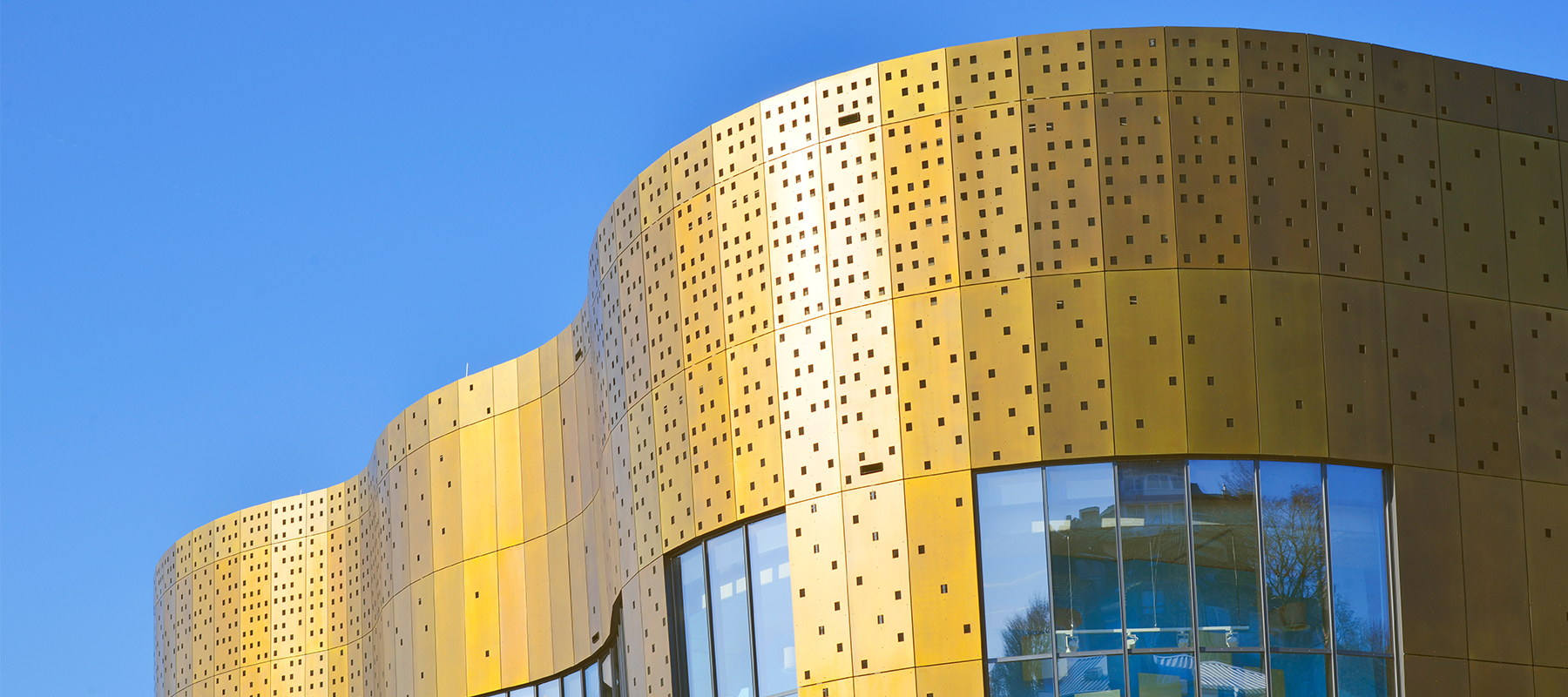 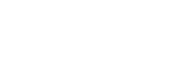 BEREITS
IM STUDIUM 
PROJEKTE
ENTWICKELN
Nächster Studienstart
April 2022
MASTER OF SCIENCE
REAL ESTATE MANAGEMENT +
CONSTRUCTIONPROJECT MANAGEMENT
15
BERUFSBEGLEITENDER MASTERSTUDIENGANG
M.Sc. Realestate Management+Construction Project Management
BERUFSBEGLEITENDER MASTERSTUDIENGANG
M.Sc. Real Estate Management+Construction Project Management
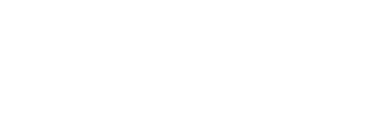 MODULÜBERSICHT
ZIELGRUPPEArchitekt*innen, Ingenieur*innen, Ökonom*innen, Jurist*innen und Absolvent*innen verwandter
Fachrichtungen wie Raumplanung, TGA, Geographie etc.

STUDIENZIELVorbereitung auf höhere Managementpositionen in Projekten und Unternehmen der
Bau- und Immobilienwirtschaft

VORAUSSETZUNGEN
Berufsqualifizierender Abschluss (Diplom, Staatsexamen oder Bachelor), mindestens ein
Jahr Berufserfahrung, deutsche und englische Sprachkenntnisse, Nachweis der persönlichen
und sozialen Kompetenzen in einem Zulassungsgespräch

STUDIENUMFANG
12 Prüfungen, 3 Projektarbeiten 
und 3 SemesterAbschlussColloquien (SAC), 120 ECTS

STUDIENGANGLEITER
Prof. Dr. Felix Huber
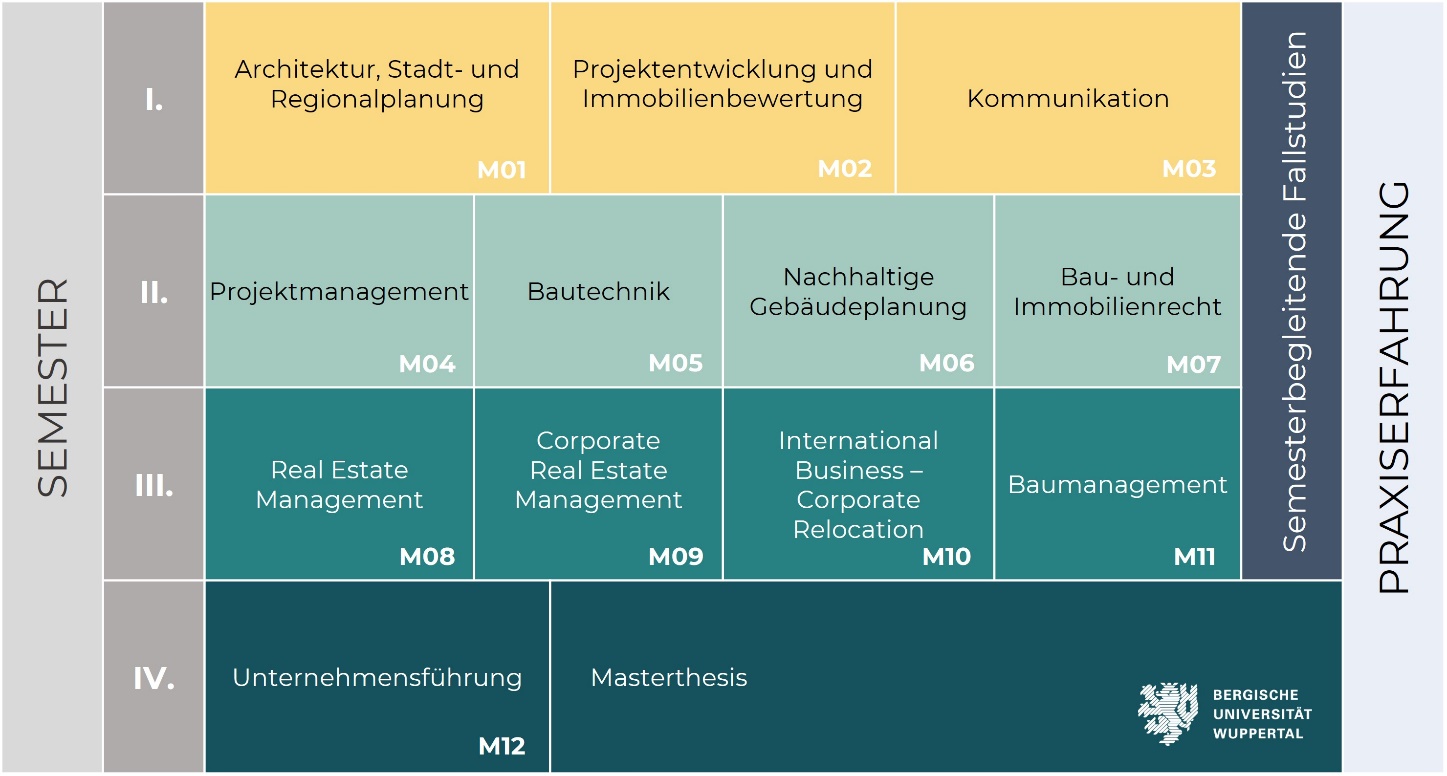 STUDIENSTARTJeweils im April

ANMELDESCHLUSS15. Februar eines jeden Jahres
STUDIENDAUER4 Semester in 24 Monaten inklusive Masterarbeit

STUDIENFORMAT
90 Studientage im Zwei-Wochen-Takt, donnerstags bis samstags in Wuppertal sowie
jeweils zwei Präsenzwochen in Wuppertal und zwei im Ausland
WEITERE INFOS
www.rem-cpm.de
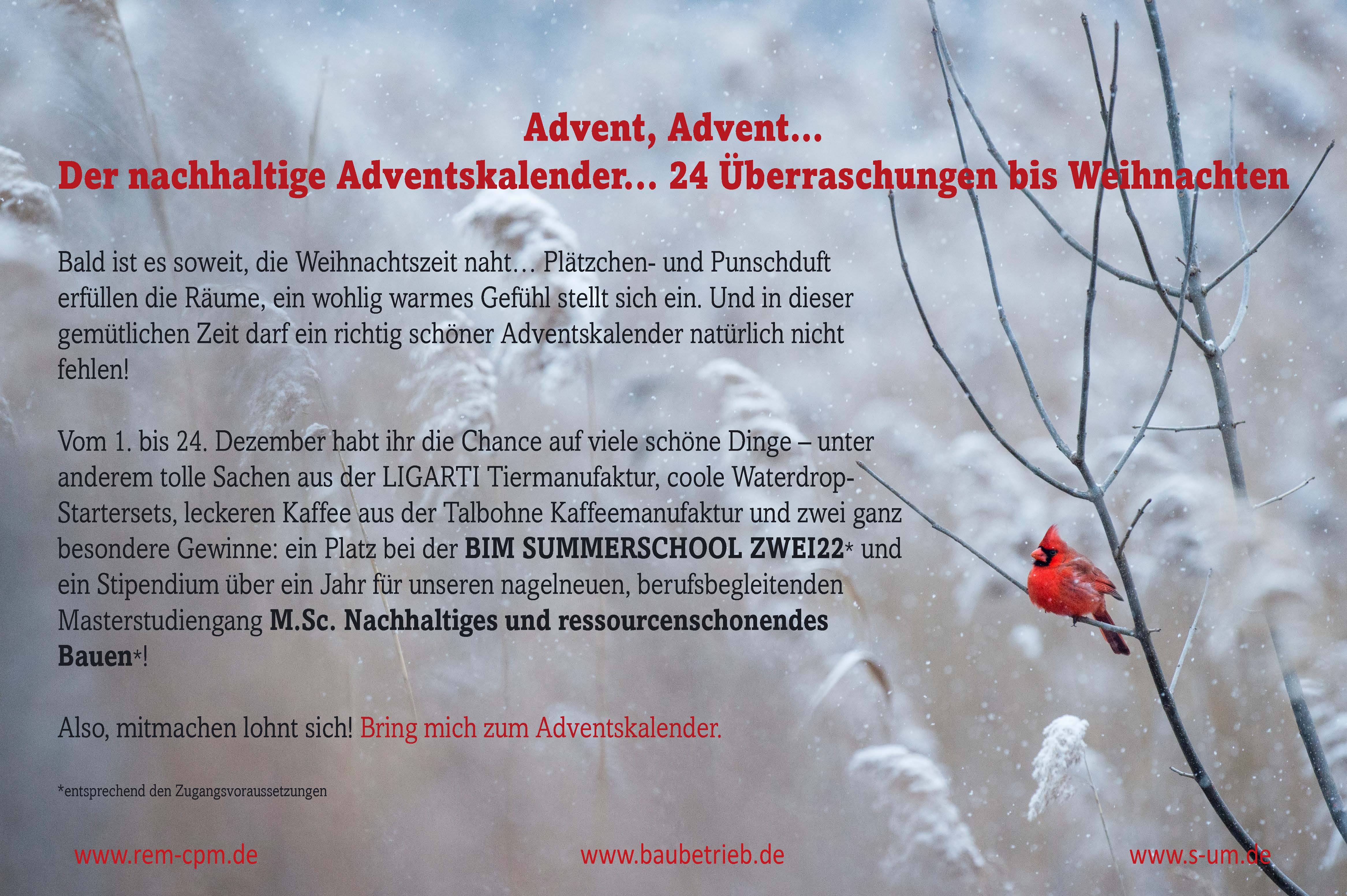 https://tuerchen.com/berufsbegleitendstudieren
NOCH FRAGEN?
Auch beim Online Karrieretag der Bauwirtschaft am 9. Dezember stehen wir Euch gerne Rede und Antwort!

Wir freuen uns auf Euch!

Eurer Team von 
Berufsbegleitend studieren an der Bergischen Universität Wuppertal
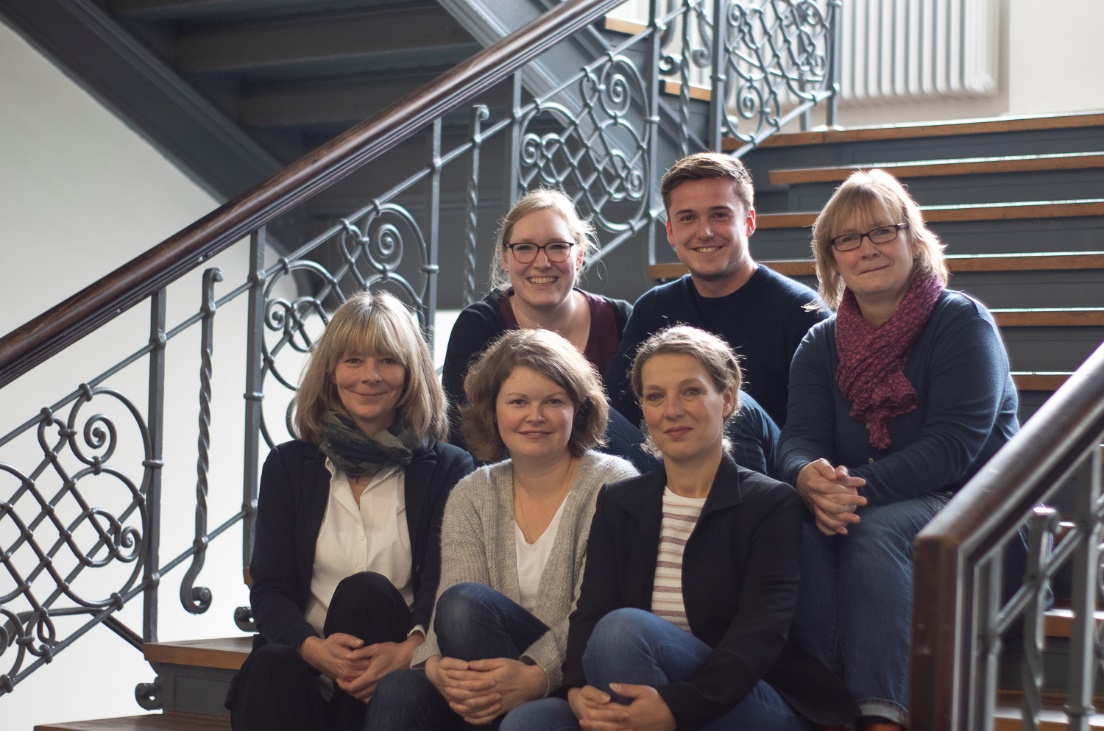 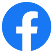 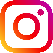 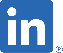 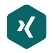 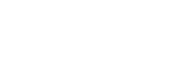 Nächster Bewerbungsstart
JETZT 
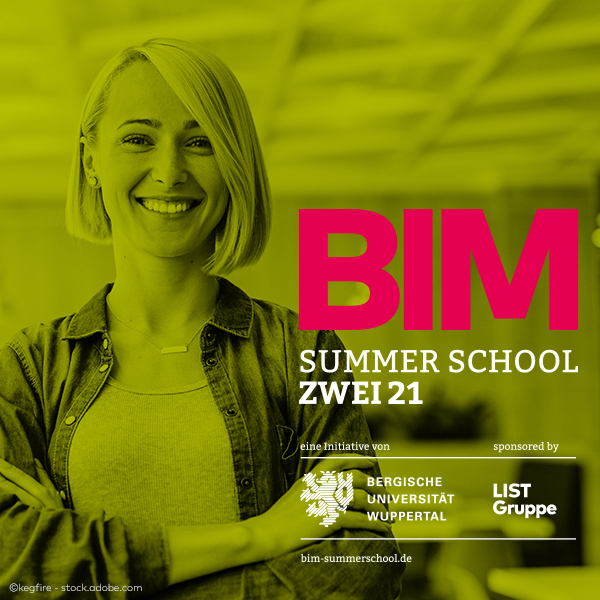 BIM KOMPETENZ FÜR MASTERSTUDIERENDE
DIE PRÄSENZPHASE
Was steckt eigentlich genau hinter der Methode BIM? Was bedeutet BIM für die am Bau beteiligten Personen und wie wird die Methode in den einzelnen Phasen des Lebenszyklus‘ überhaupt angewendet? Genau darum geht es in der einwöchigen Präsenzphase. Im Rahmen verschiedener Vorlesungen und Seminare erfährst du mehr über BIM und digitale Werkzeuge.
DIE PROJEKTPHASE
Los geht’s mit der Teamarbeit: Mit dem erlernten Grundlagenwissen starten du und deine Teammitglieder in die Projektarbeit, bei der ihr die Methode BIM konkret anwendet. Die Ergebnisse sind in einer schriftlichen Ausarbeitung mit digitalen Prozessen und 3D-Modellen zu dokumentieren.
DAS ABSCHLUSSEVENT
Showdown! Am Tag des Abschlussevents kommen alle Teams nochmal in der Uni Wuppertal zusammen, stellen ihre Ergebnisse vor und stehen der Expertenjury Rede und Antwort.
Am Abend wird es für dich und dein Team dann noch einmal spannend, denn das Gewinnerteam wird auf dem Abschlussevent im bahnhof blo, einer ganz besonderen Location, gekürt.
22
19